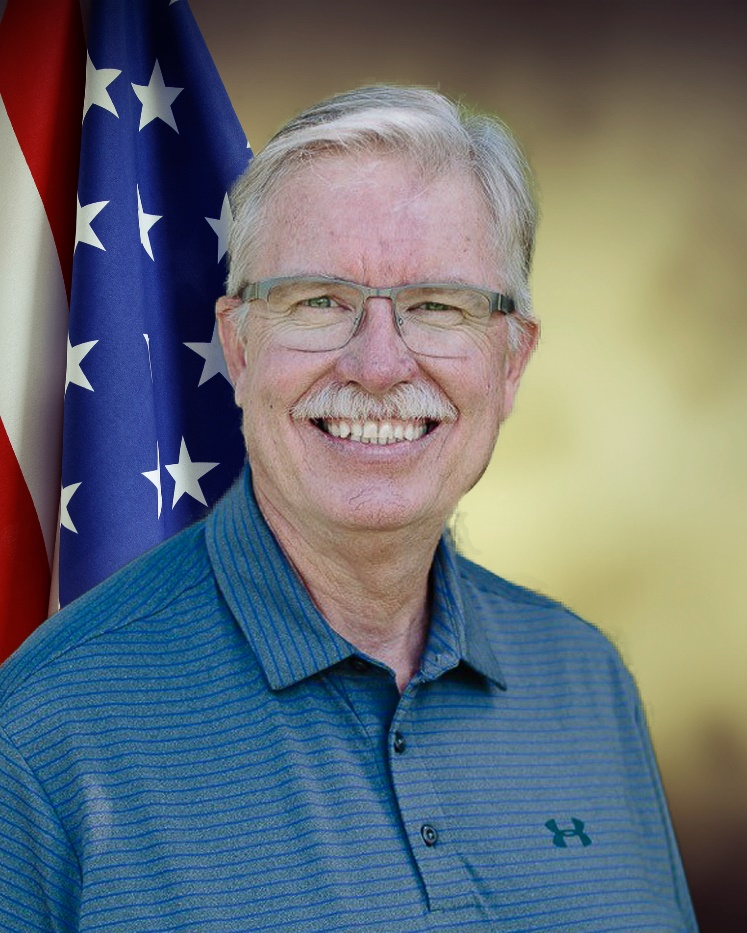 USAF 1969-1973Former Marriage & Family TherapistUSAFA Parents Assn of LA, Past President2009 Retired/Civilian ALO of the NationAdmissions Officer, USAFA
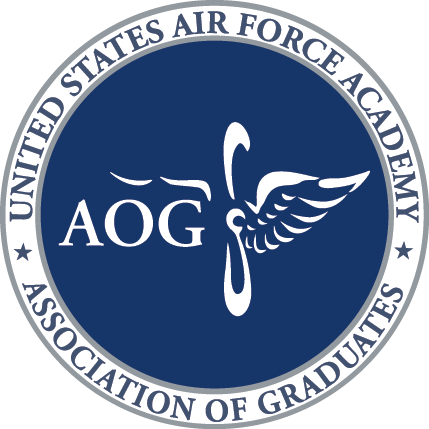 Mr. Bill Preston
Director, Parent & Chapter Programs 
USAFA Assn of Graduates
Lessons Learned as an Air Force Parent
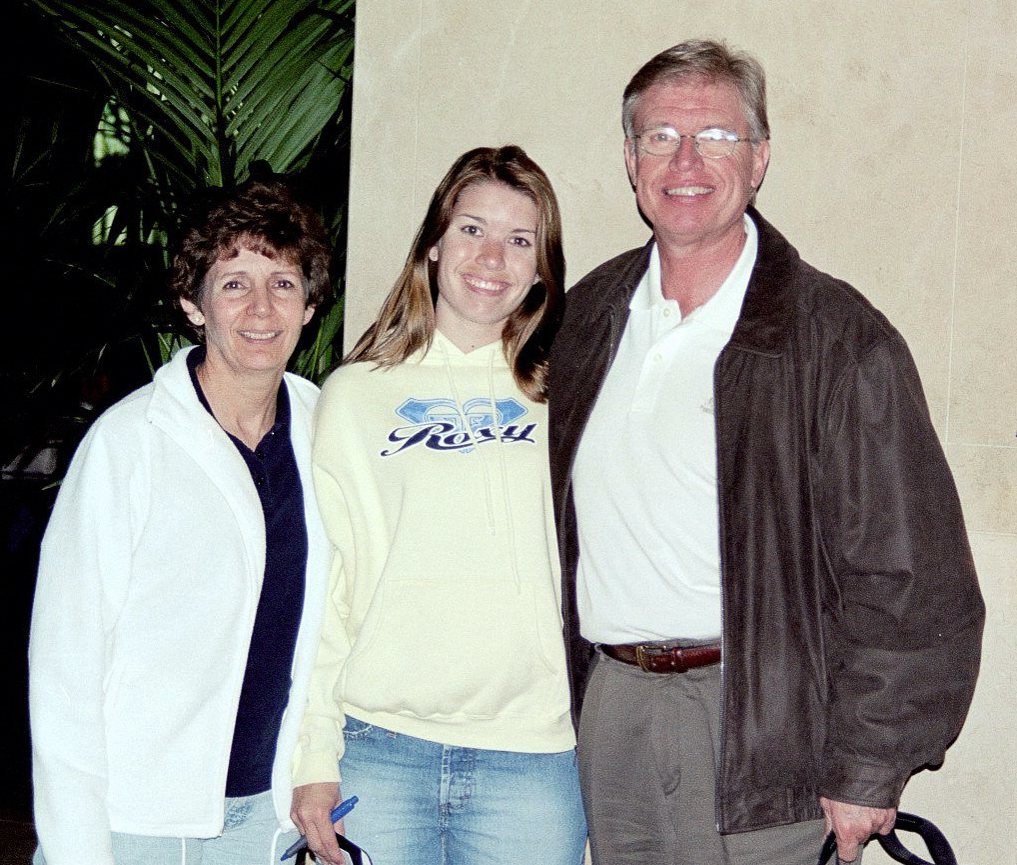 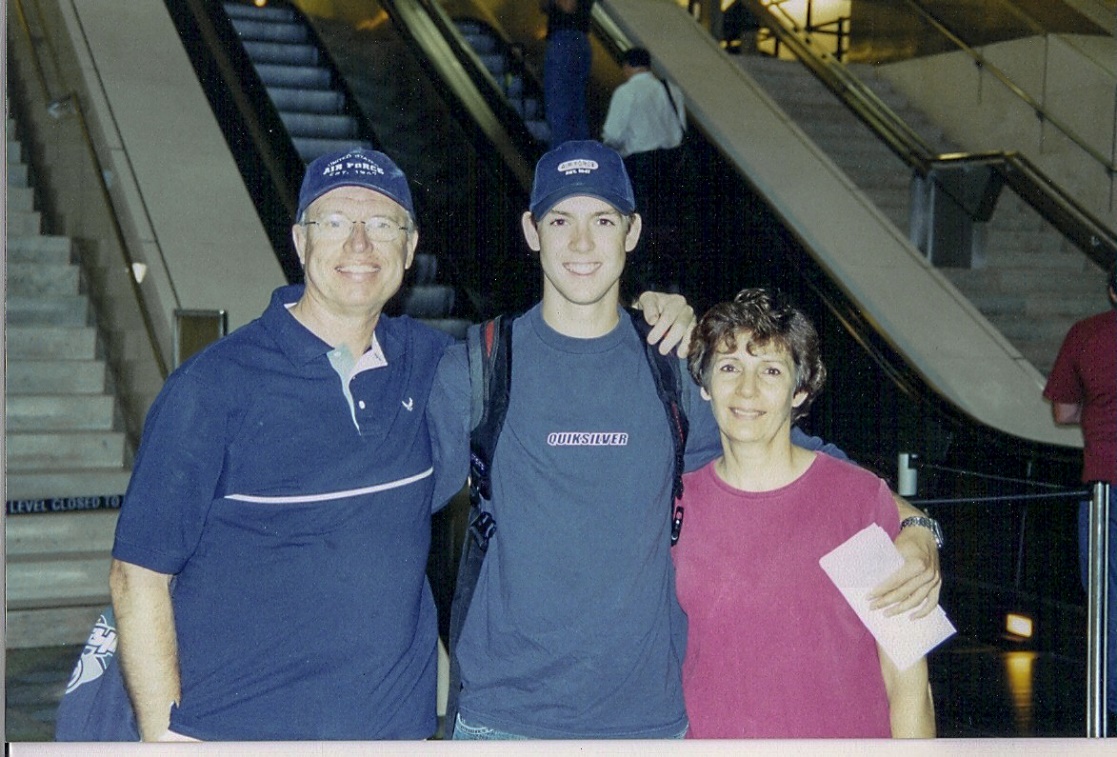 July 2003
February 2003
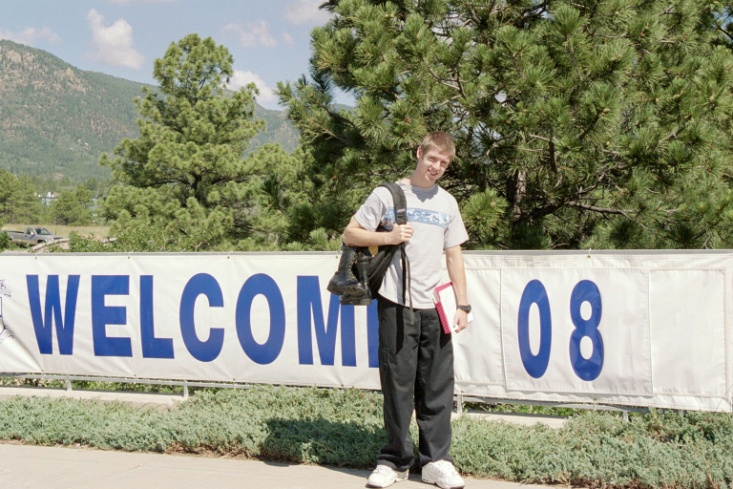 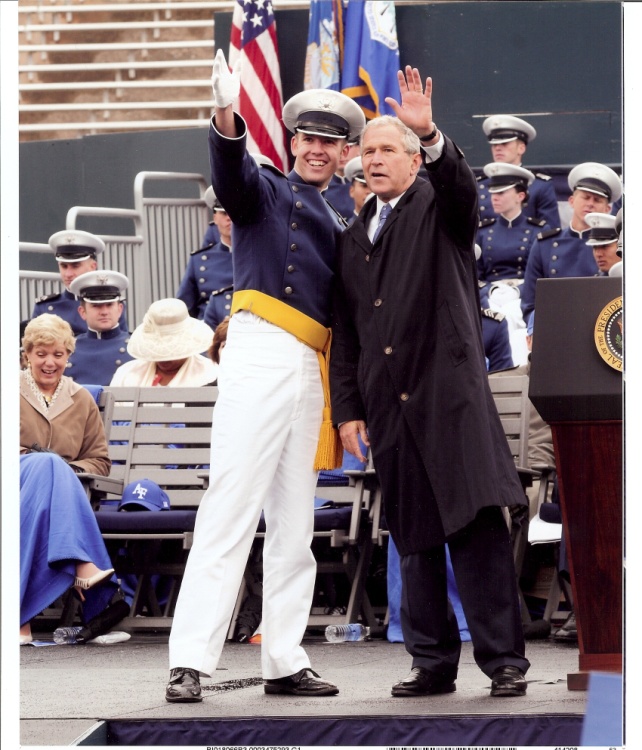 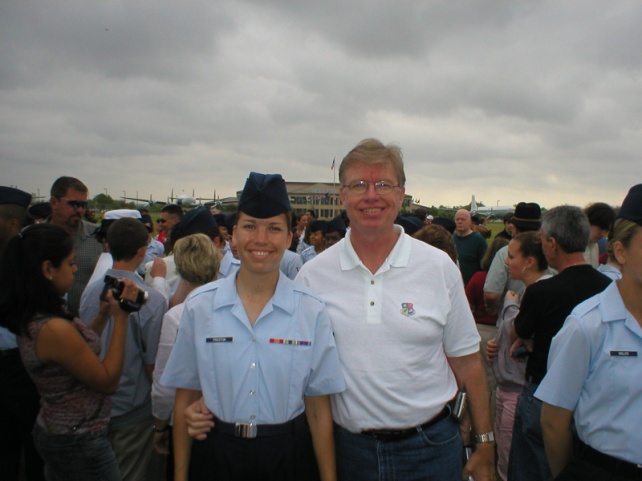 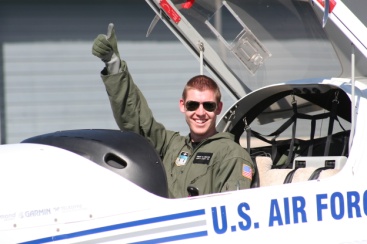 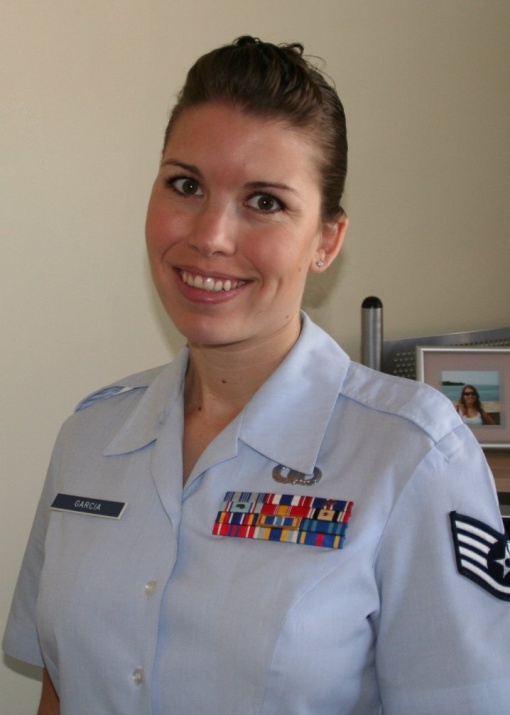 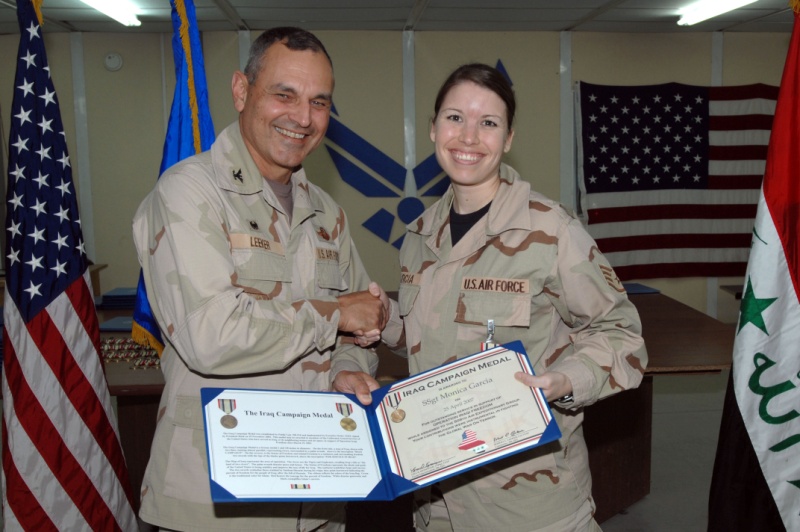 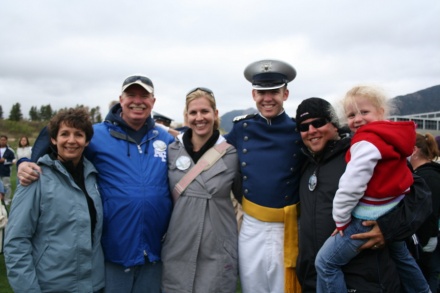 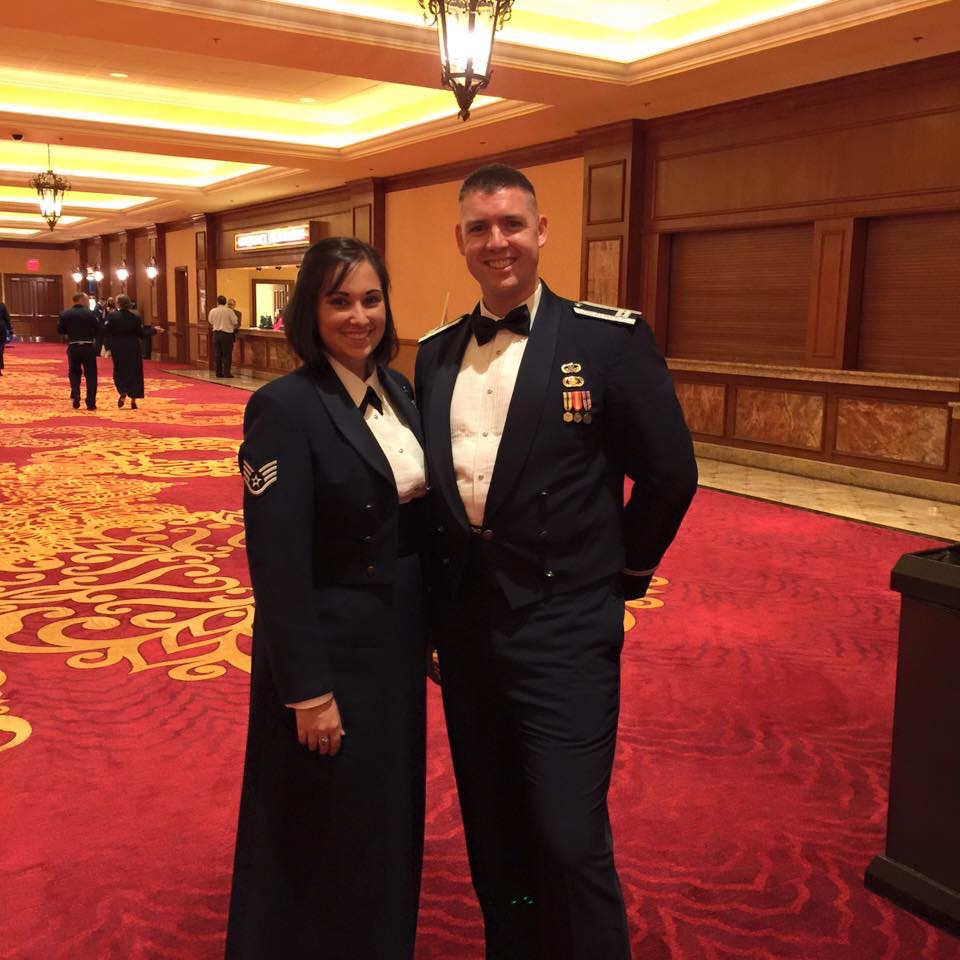 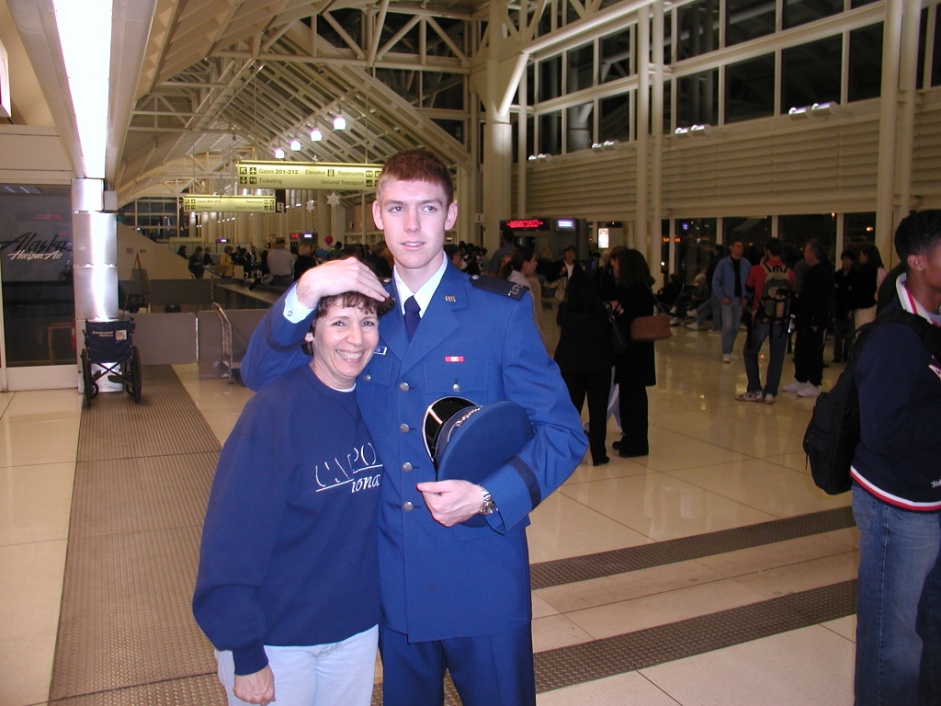 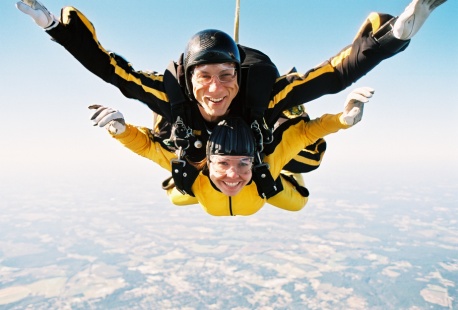 Life Is a Process!
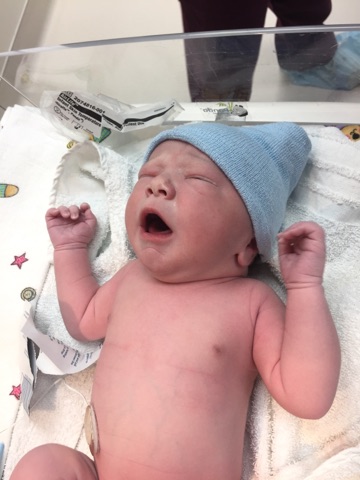 Remember this process began long ago
The continuum began when our children needed everything from us, and now they should need far less as they further develop independence.  It’s our job as parents to support that.
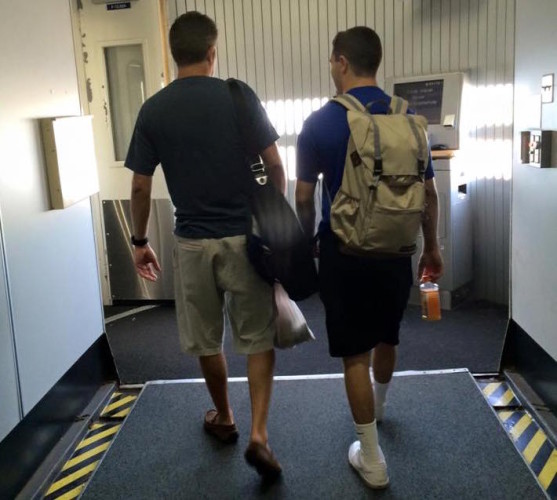 It’s always easier for some to navigate than for others.
[Speaker Notes: You may have noticed that your children different than you.
Some of that is just because they’re young, but every generation has its own unique characteristics
The more we know about this next generation – how they perceive things and what’s important to them – the better we all as parents can do to launch them successfully.
We are going to walk you through some generational differences , talk about why and how the Millennials (as we call them) are different and finish up with some specific tips for helping your Millennial children get ready to prepare for a service academy education.]
This is a time of transition in your roles with your children
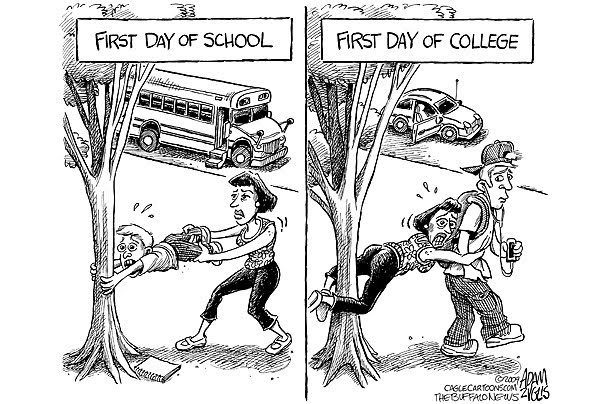 [Speaker Notes: You may have noticed that your children different than you.
Some of that is just because they’re young, but every generation has its own unique characteristics
The more we know about this next generation – how they perceive things and what’s important to them – the better we all as parents can do to launch them successfully.
We are going to walk you through some generational differences , talk about why and how the Millennials (as we call them) are different and finish up with some specific tips for helping your Millennial children get ready to prepare for a service academy education.]
For some it will look like this…
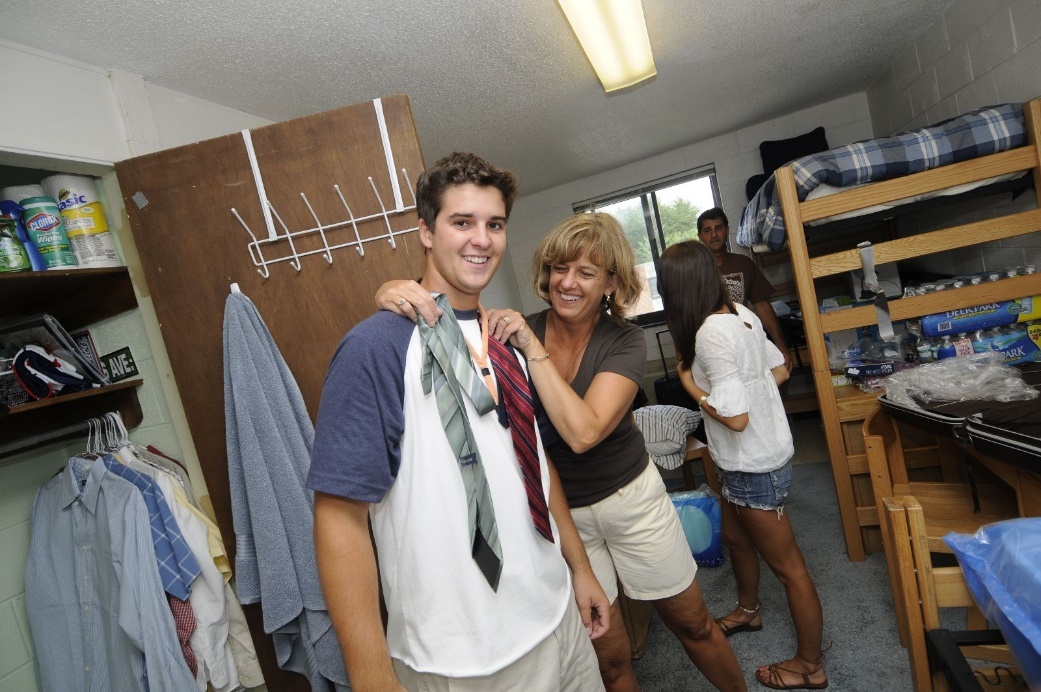 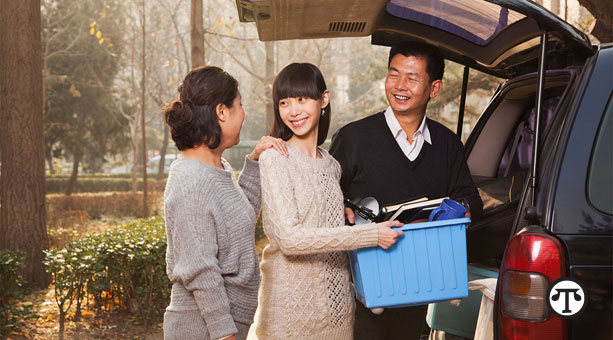 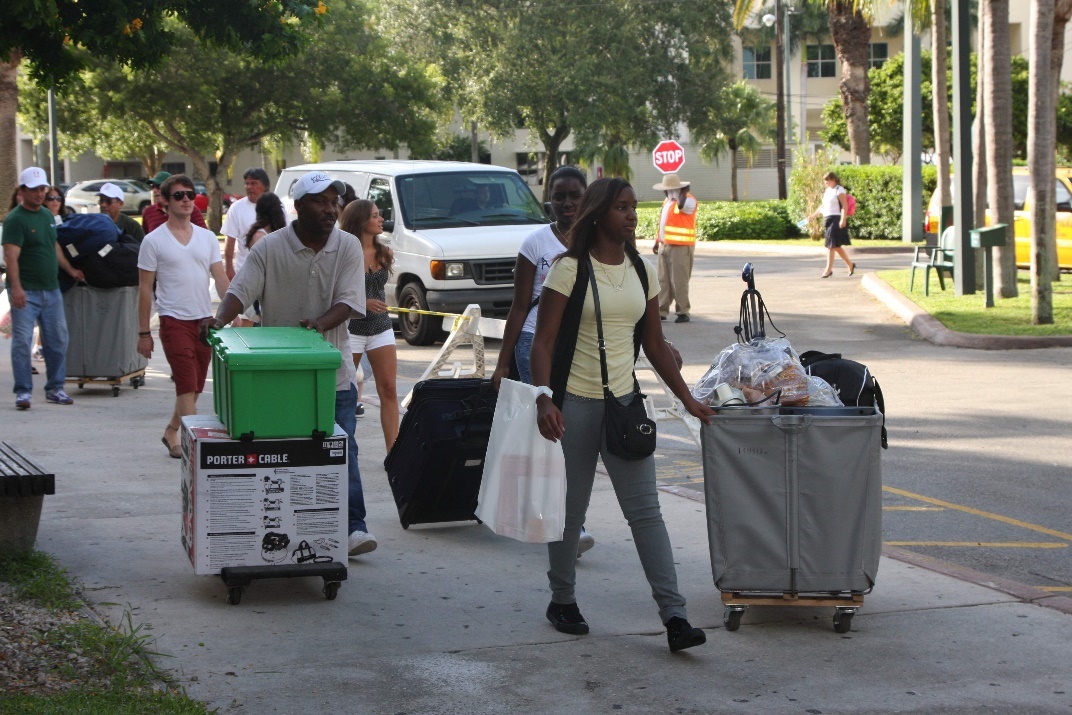 [Speaker Notes: You may have noticed that your children different than you.
Some of that is just because they’re young, but every generation has its own unique characteristics
The more we know about this next generation – how they perceive things and what’s important to them – the better we all as parents can do to launch them successfully.
We are going to walk you through some generational differences , talk about why and how the Millennials (as we call them) are different and finish up with some specific tips for helping your Millennial children get ready to prepare for a service academy education.]
For some it will look like this…<video of inprocessing and BCT>
[Speaker Notes: You may have noticed that your children different than you.
Some of that is just because they’re young, but every generation has its own unique characteristics
The more we know about this next generation – how they perceive things and what’s important to them – the better we all as parents can do to launch them successfully.
We are going to walk you through some generational differences , talk about why and how the Millennials (as we call them) are different and finish up with some specific tips for helping your Millennial children get ready to prepare for a service academy education.]
Your parental role is going to suddenly change
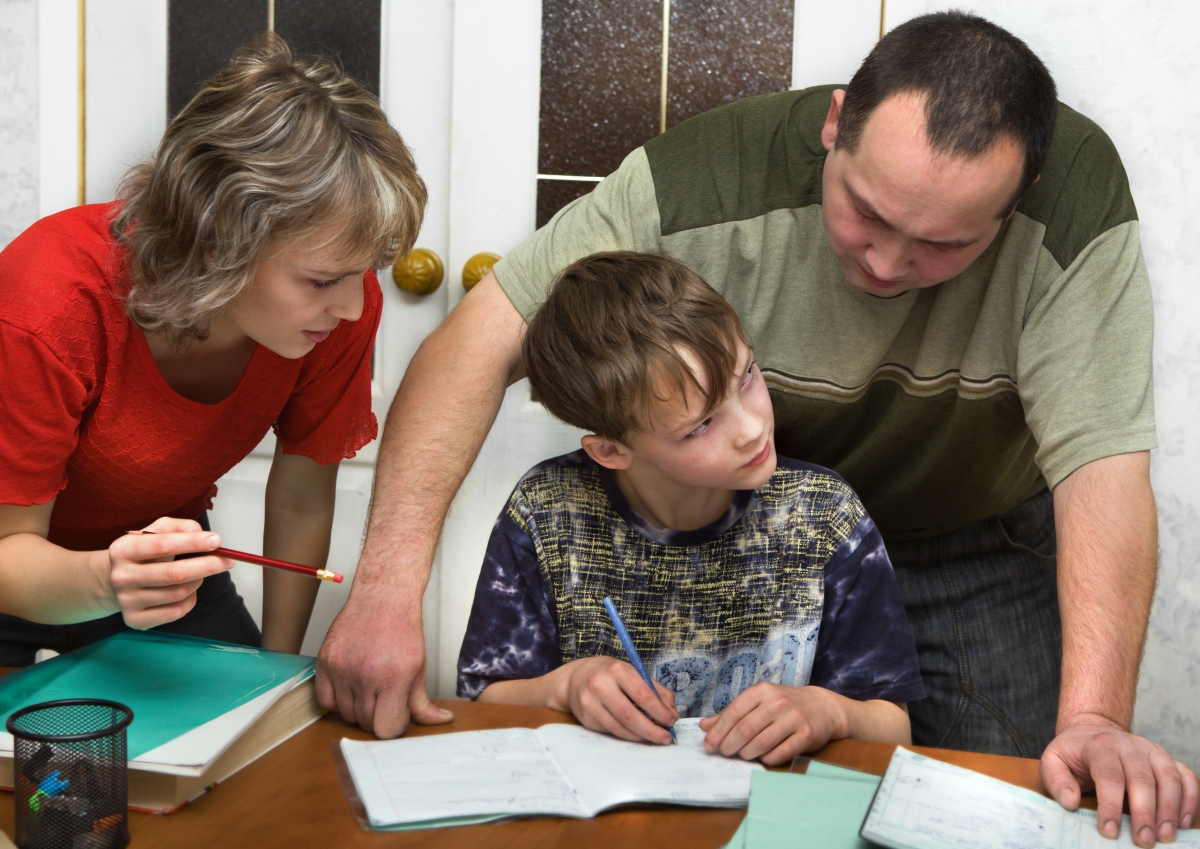 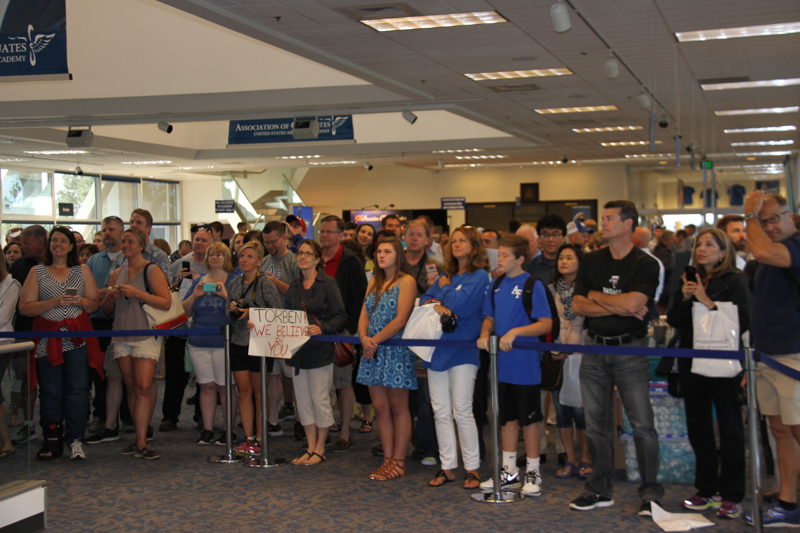 Active Participation
Passive Support
[Speaker Notes: “Raised as parent’s friends” – One of my recent candidates volunteered that, “My parents and I put this resume together.”  I was surprised on two accounts:  1) his parents helped him, 2) he told me (didn’t think twice about his parents helping him with his resume)
“Parents remind them” – I read an article in the Wall St Journal were a Millennial missed an important deadline at work.  When his manager asked him why he missed the deadline, he said, “Why didn’t you remind me?”
 - Remember this point as we talk about how much hand holding we should do with our candidates
“Well looked after” – Not only from the entitlement perspective (earlier slide), but also just watched more closely.  How many of you heard, “Go outside and play … come back when the street lights come on?”  This never happens with kids today.  Plus, they all are connected through cell phones]
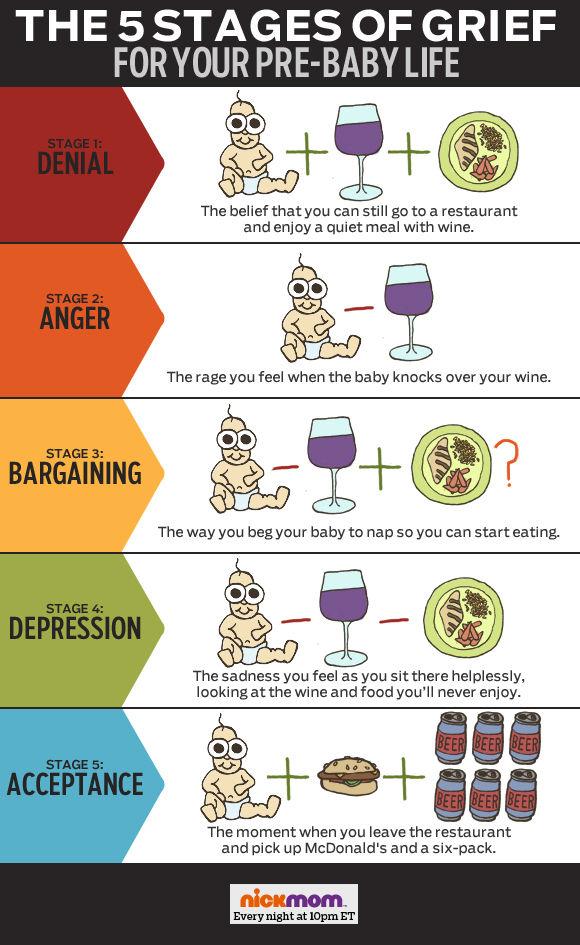 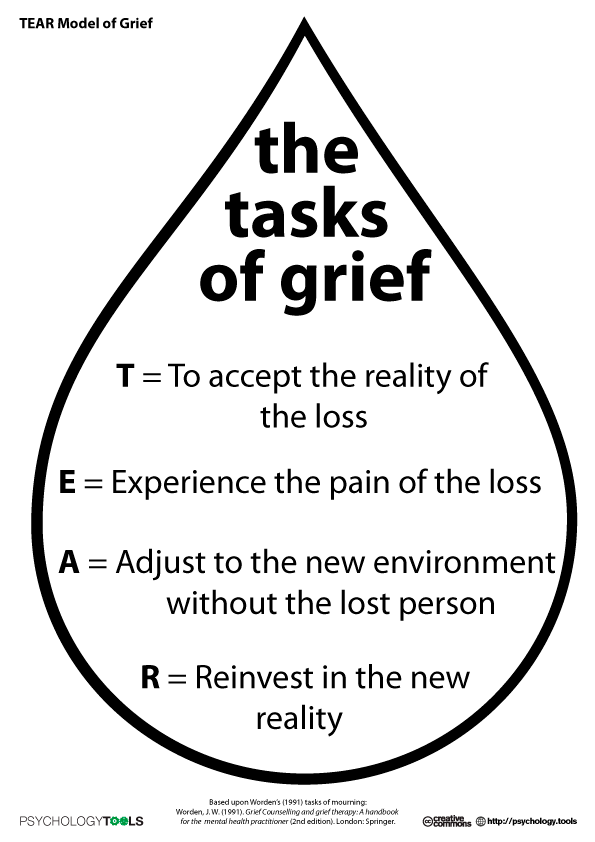 After going blind, the great English poet John Milton wrote the poem "On His Blindness". In the sonnet's last line, he reflects that even with his disability he has a place in the world:
“…They also serve who only stand and wait”

                                                    John Milton (1608-74)
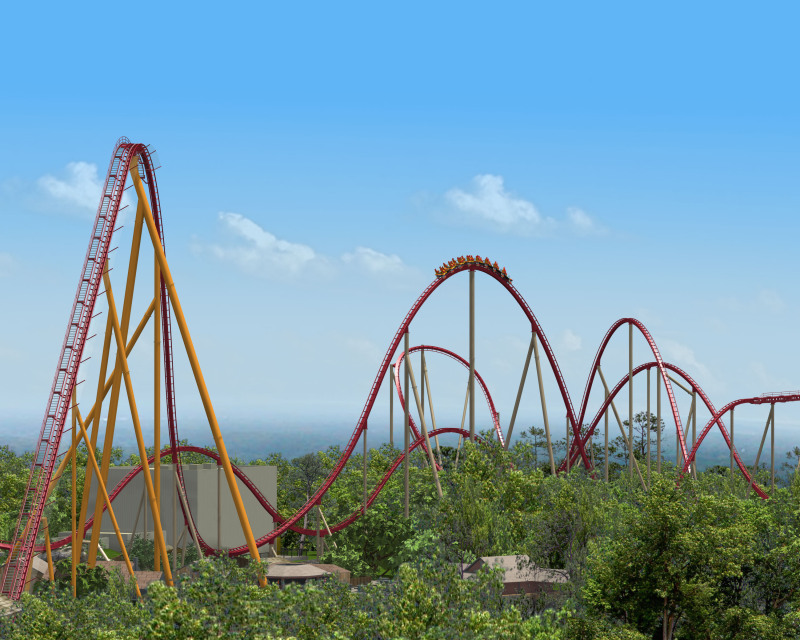 This will be an emotional roller coater ride…
… and a marathon, not a sprint
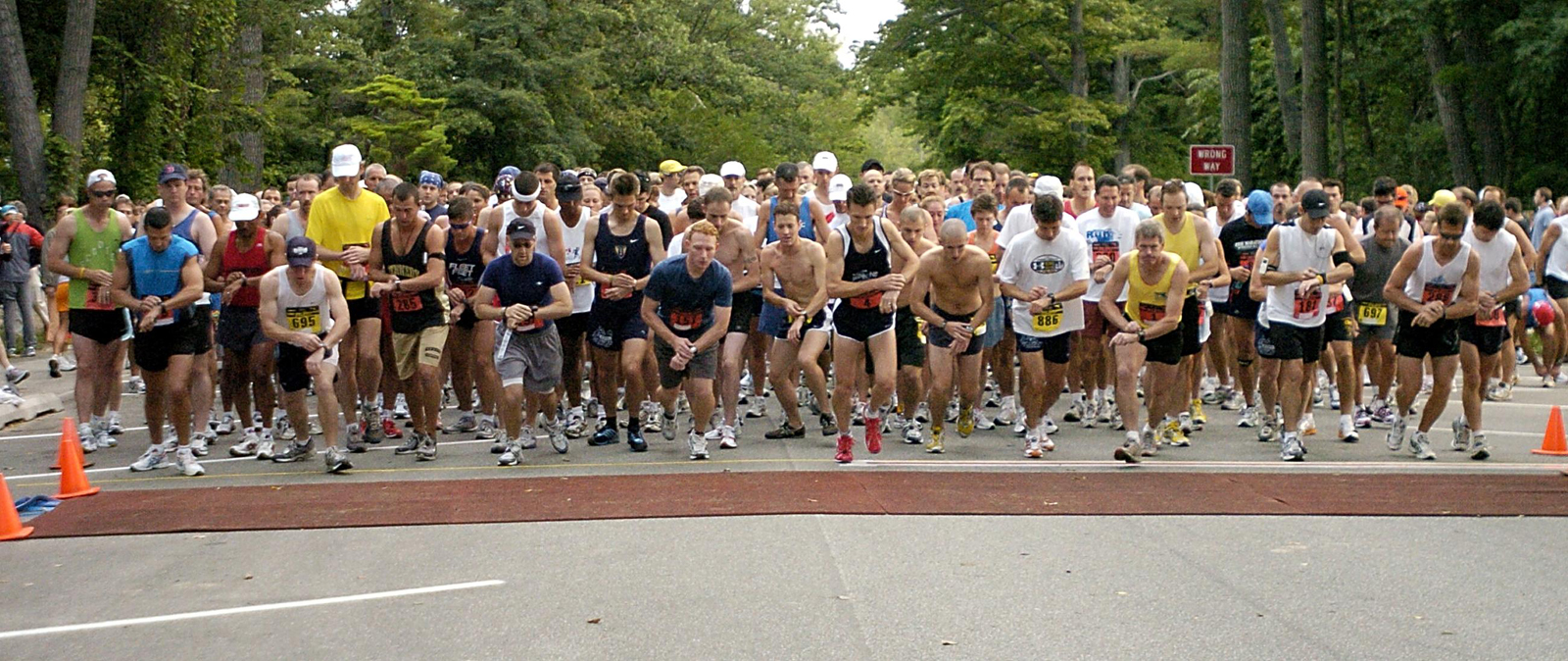 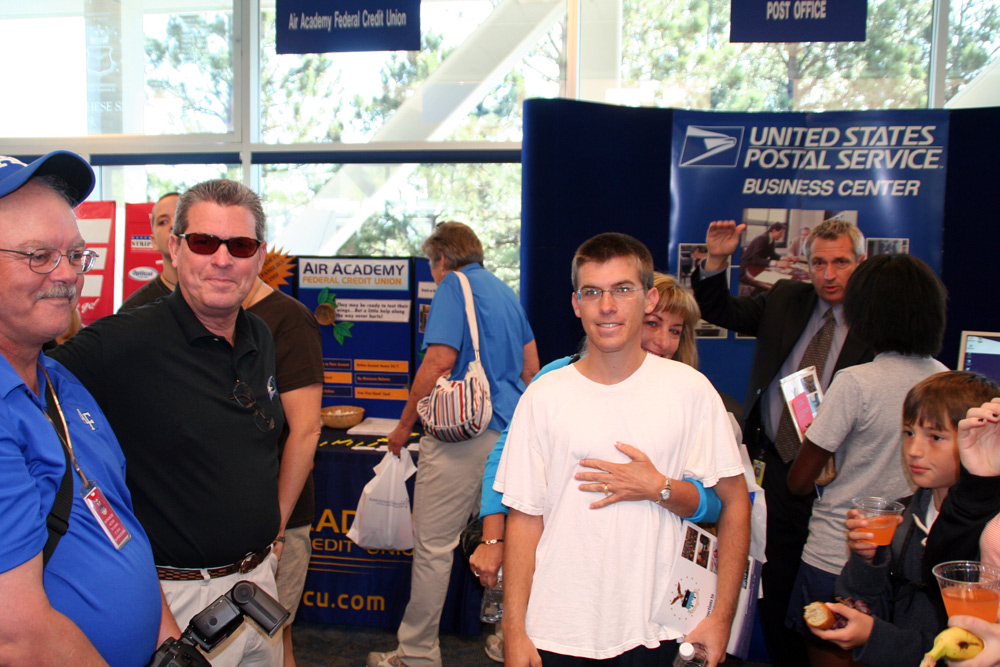 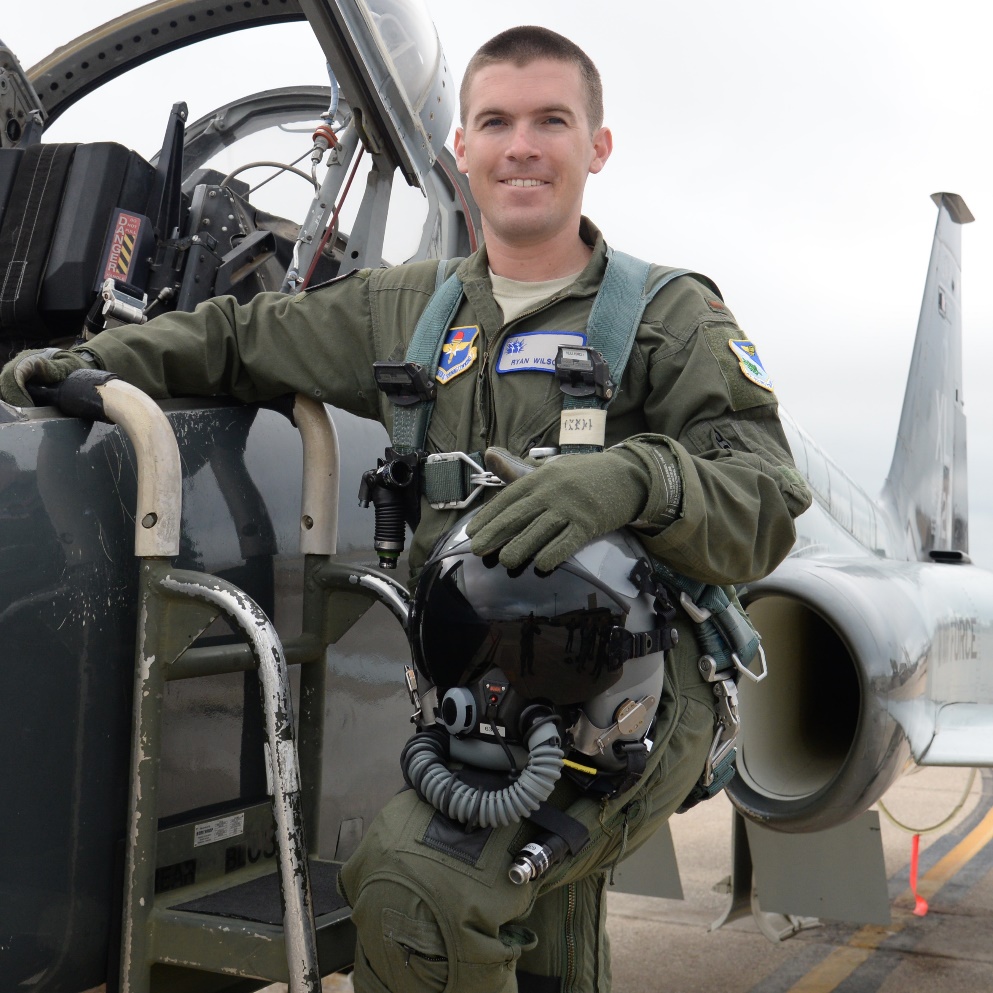 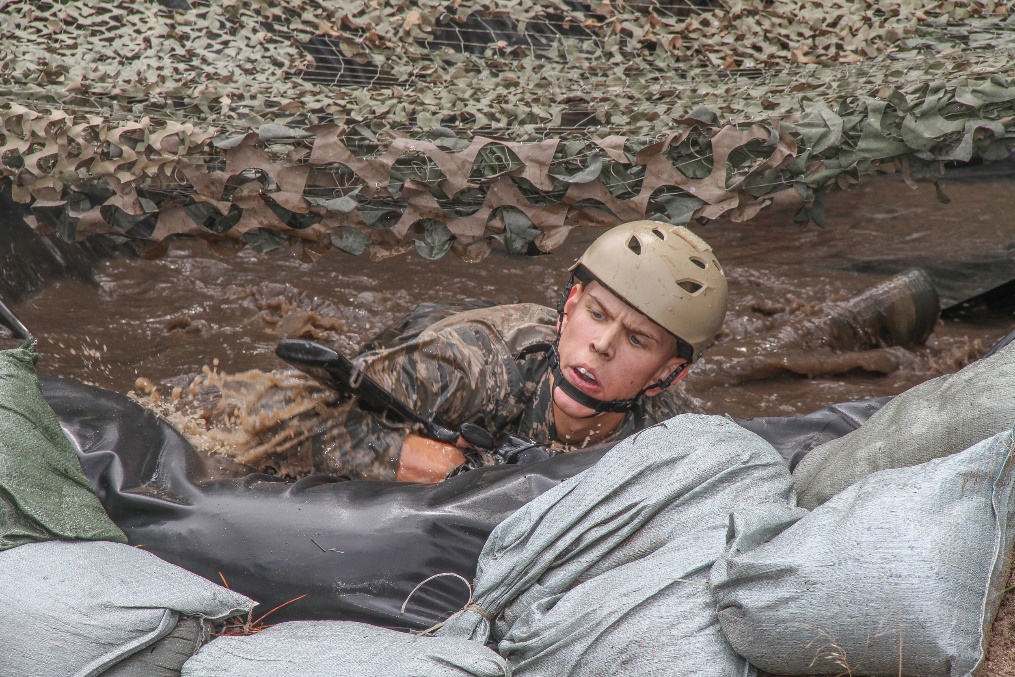 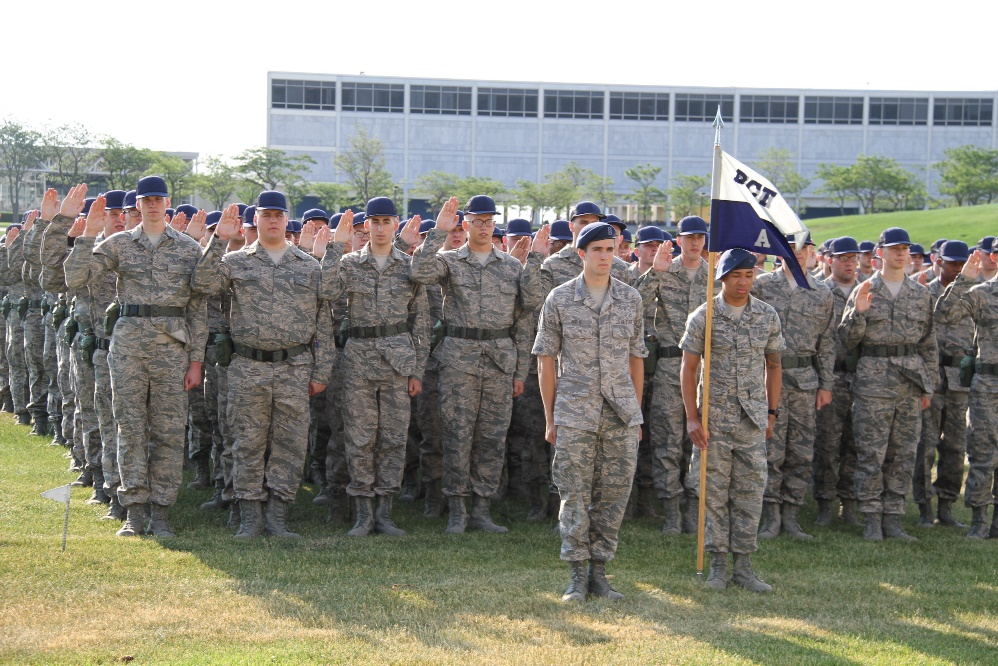 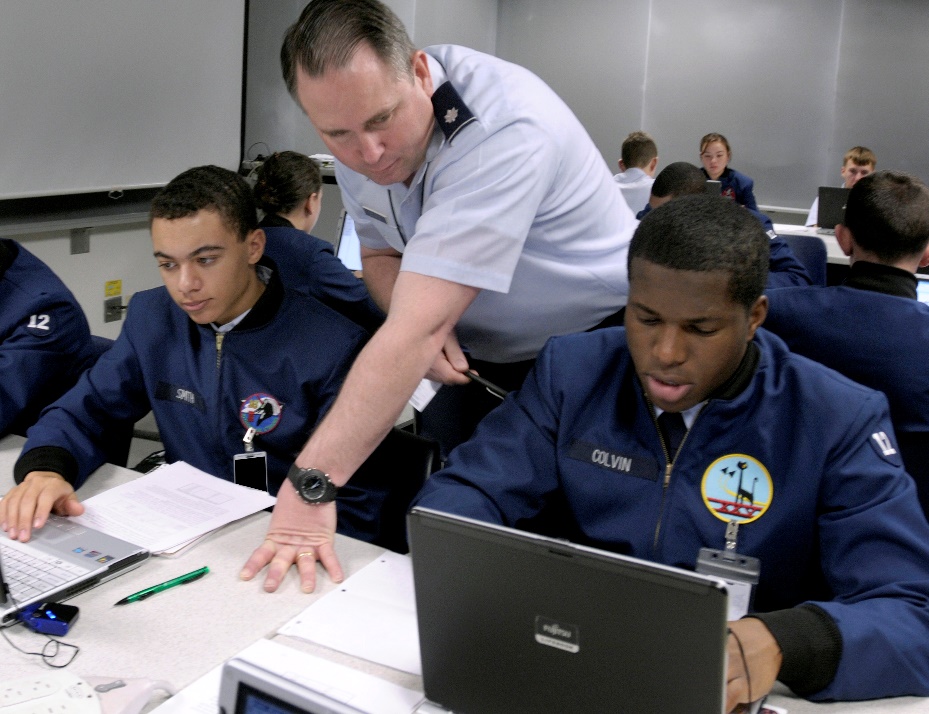 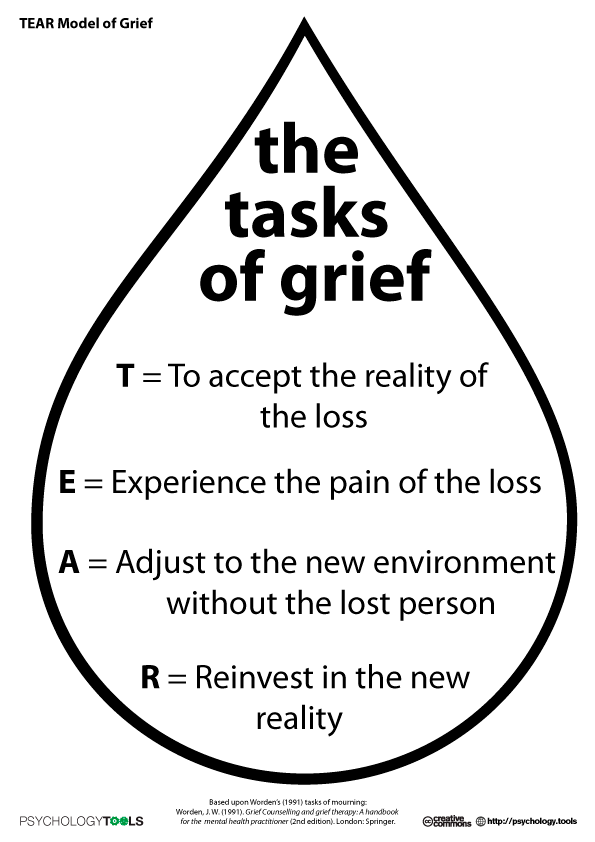 Launching
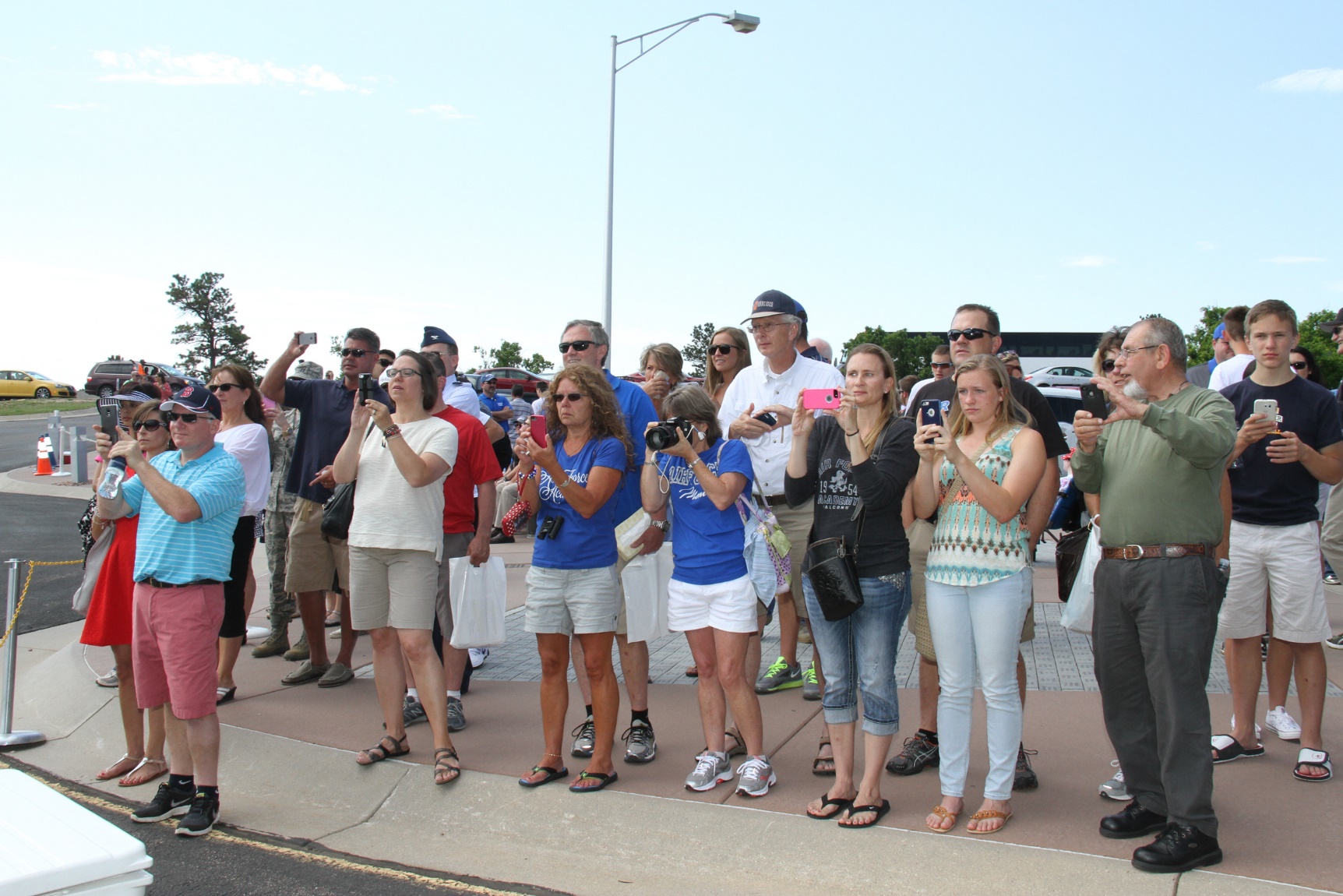 Yesterday’s Candidates
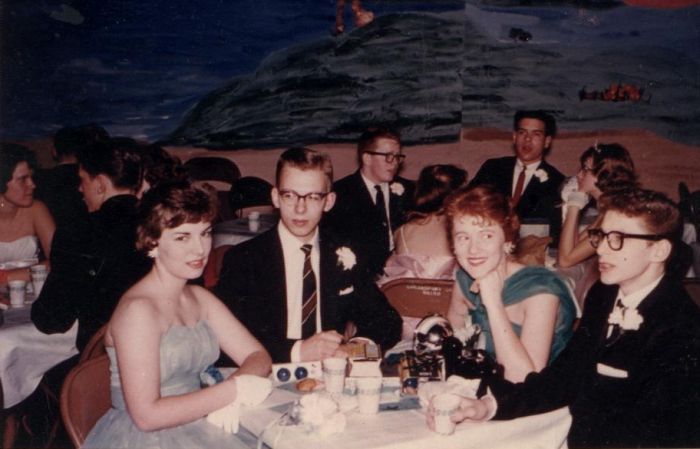 Today’s Candidates
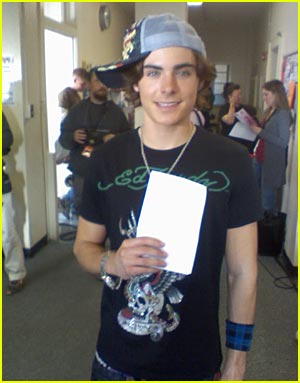 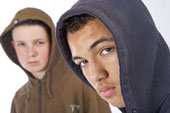 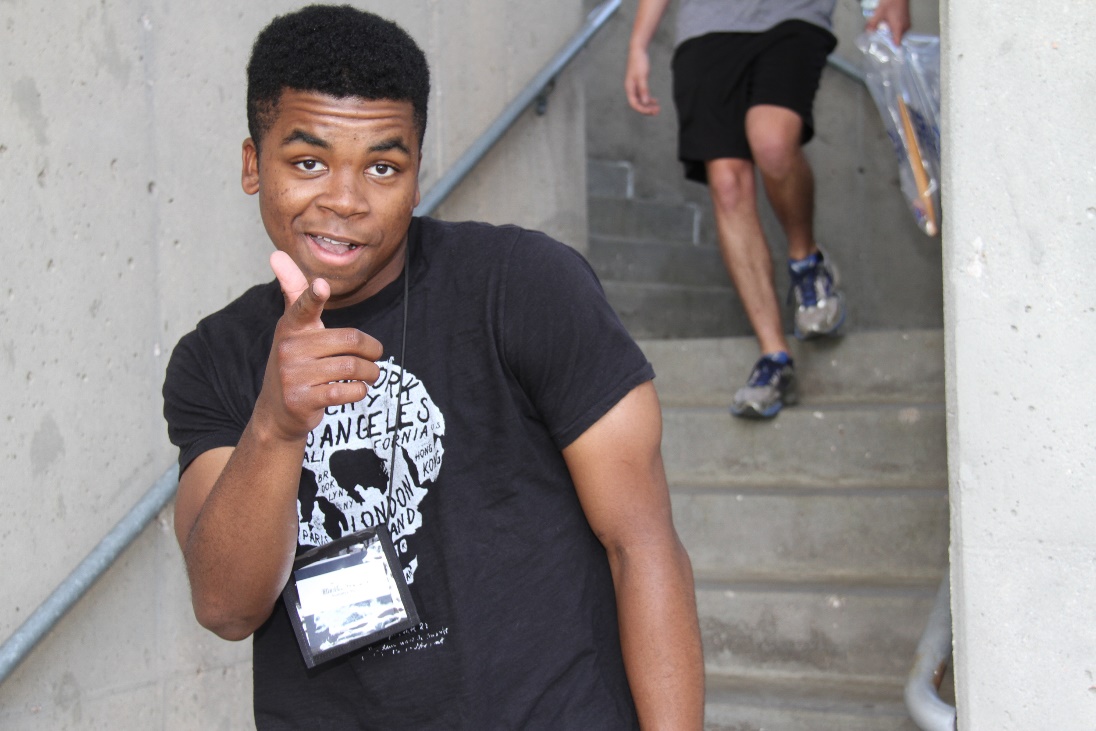 Millenials
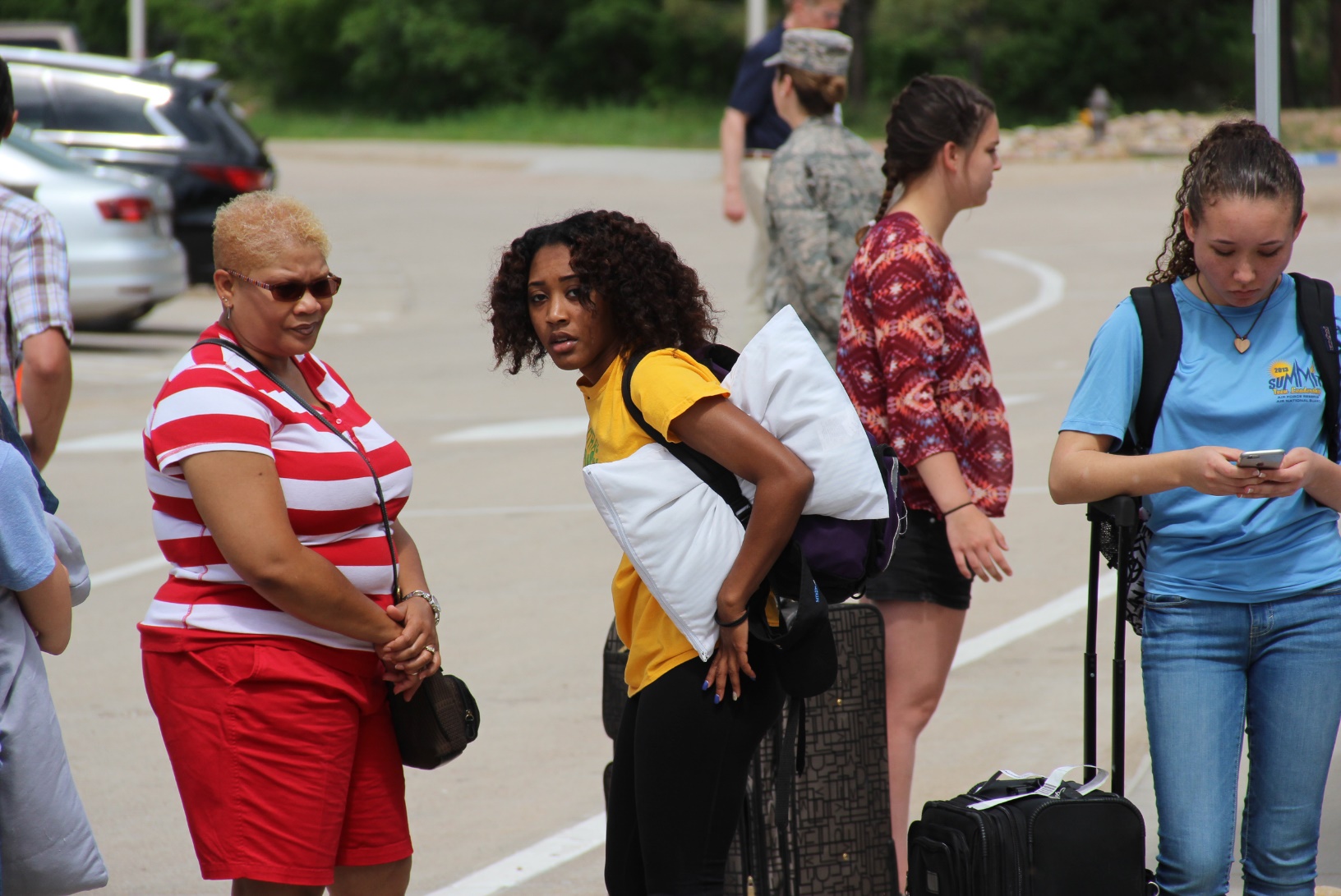 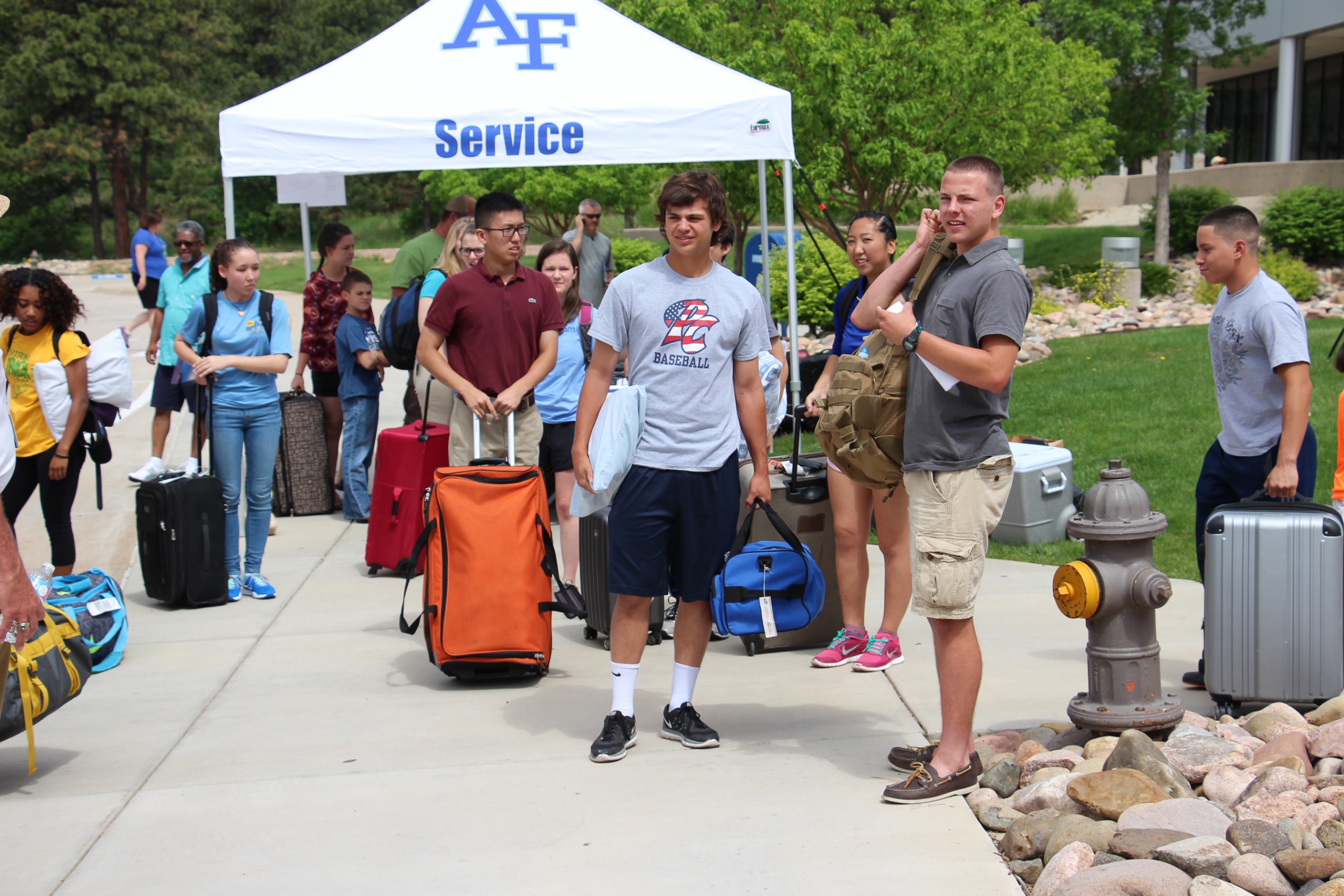 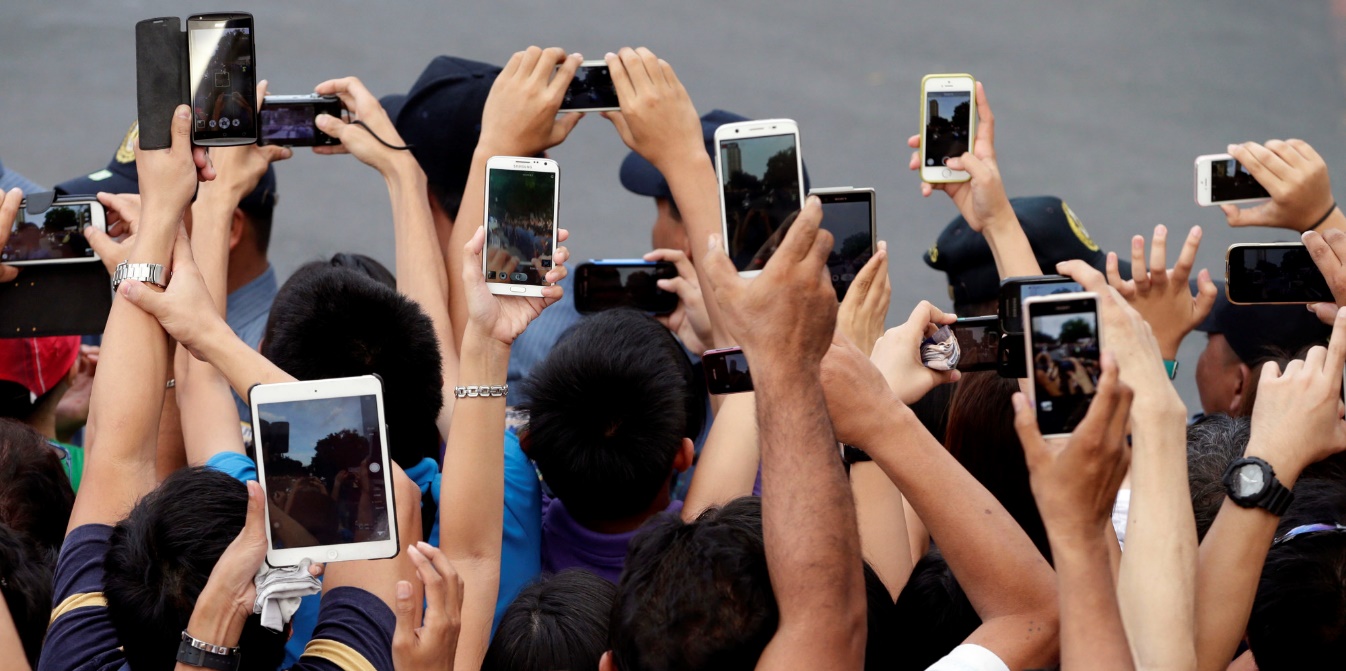 [Speaker Notes: This slide is a build
Attitudes are different … and looks are too
Is the student with the short hair better than the student with the long hair?  We don’t know – you can’t judge by looks]
Millennials are on the one hand…
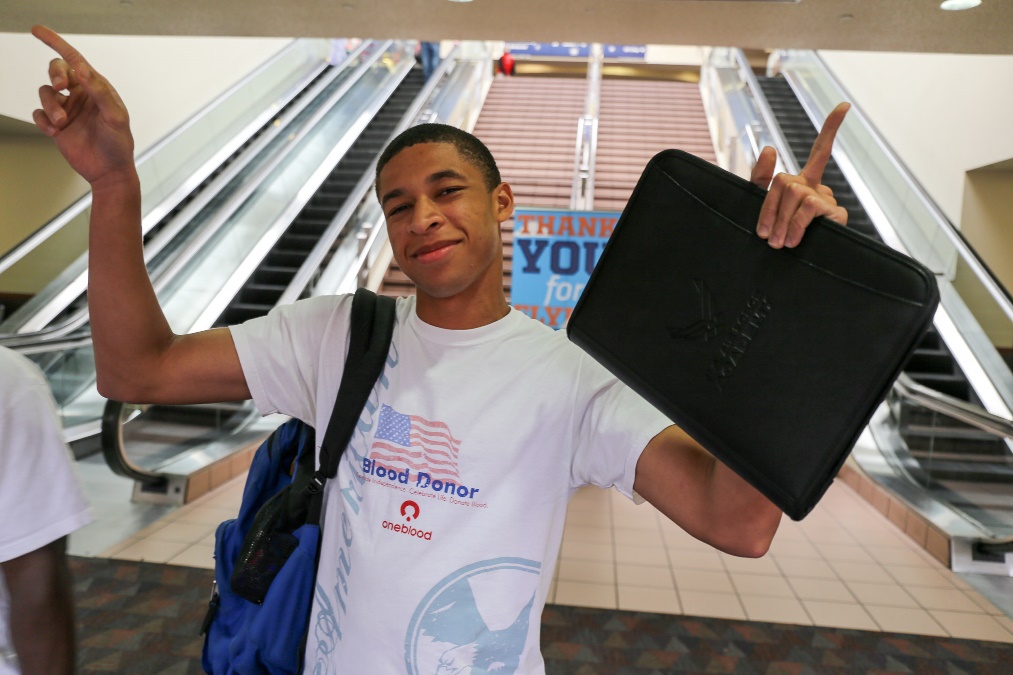 open-minded, connected, team oriented, confident, self-expressive, liberal, upbeat, receptive to new ideas and ways of living, very tech savvy
On the Other Hand…
More (Way More) Parental Supervision
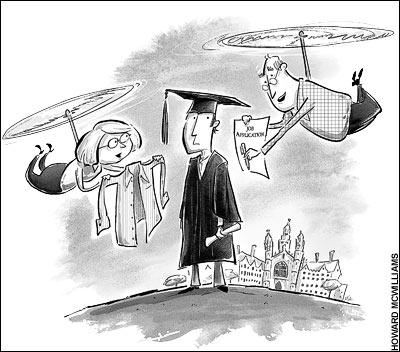 Highly protected and scheduled as children. (car seats, baby on board signs, school lockdowns). Parents advocated on their behalf, and “spared” them from unpleasant experiences.
[Speaker Notes: “Raised as parent’s friends” – One of my recent candidates volunteered that, “My parents and I put this resume together.”  I was surprised on two accounts:  1) his parents helped him, 2) he told me (didn’t think twice about his parents helping him with his resume)
“Parents remind them” – I read an article in the Wall St Journal were a Millennial missed an important deadline at work.  When his manager asked him why he missed the deadline, he said, “Why didn’t you remind me?”
 - Remember this point as we talk about how much hand holding we should do with our candidates
“Well looked after” – Not only from the entitlement perspective (earlier slide), but also just watched more closely.  How many of you heard, “Go outside and play … come back when the street lights come on?”  This never happens with kids today.  Plus, they all are connected through cell phones]
Not Always Well Prepared For Failure or Consequences
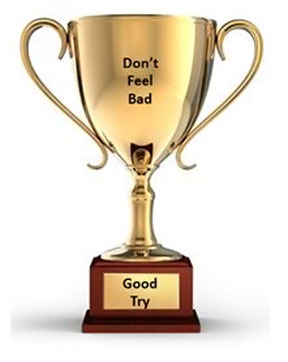 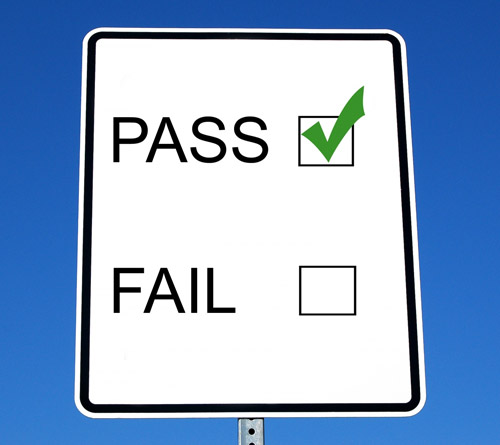 Everyone’s a winner …
Sense of entitlement Expectation of frequent positive feedback
Every milestone is marked with celebrations and praise.
[Speaker Notes: Red ink hurts self esteem]
Parents advocated on their behalf, and “spared” them from unpleasant experiences
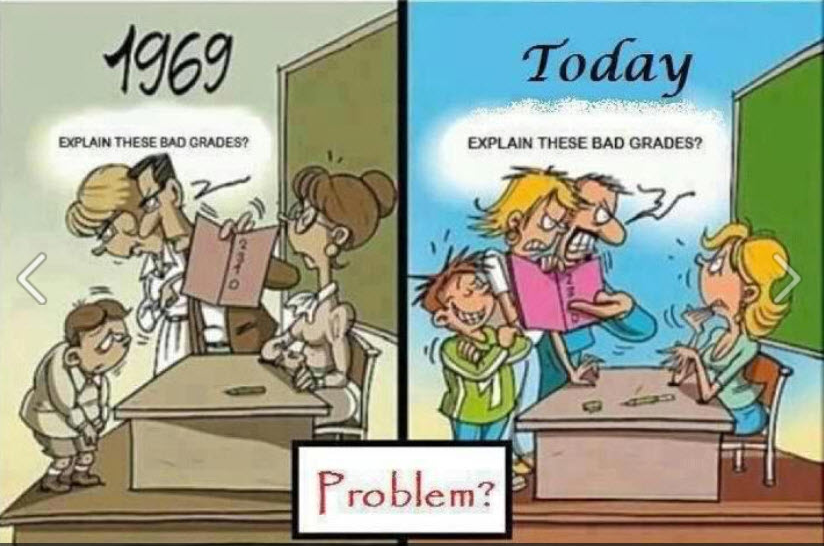 Sense of entitlement Expectation of frequent positive feedback
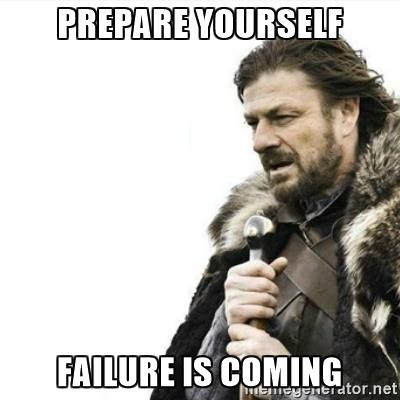 [Speaker Notes: Red ink hurts self esteem]
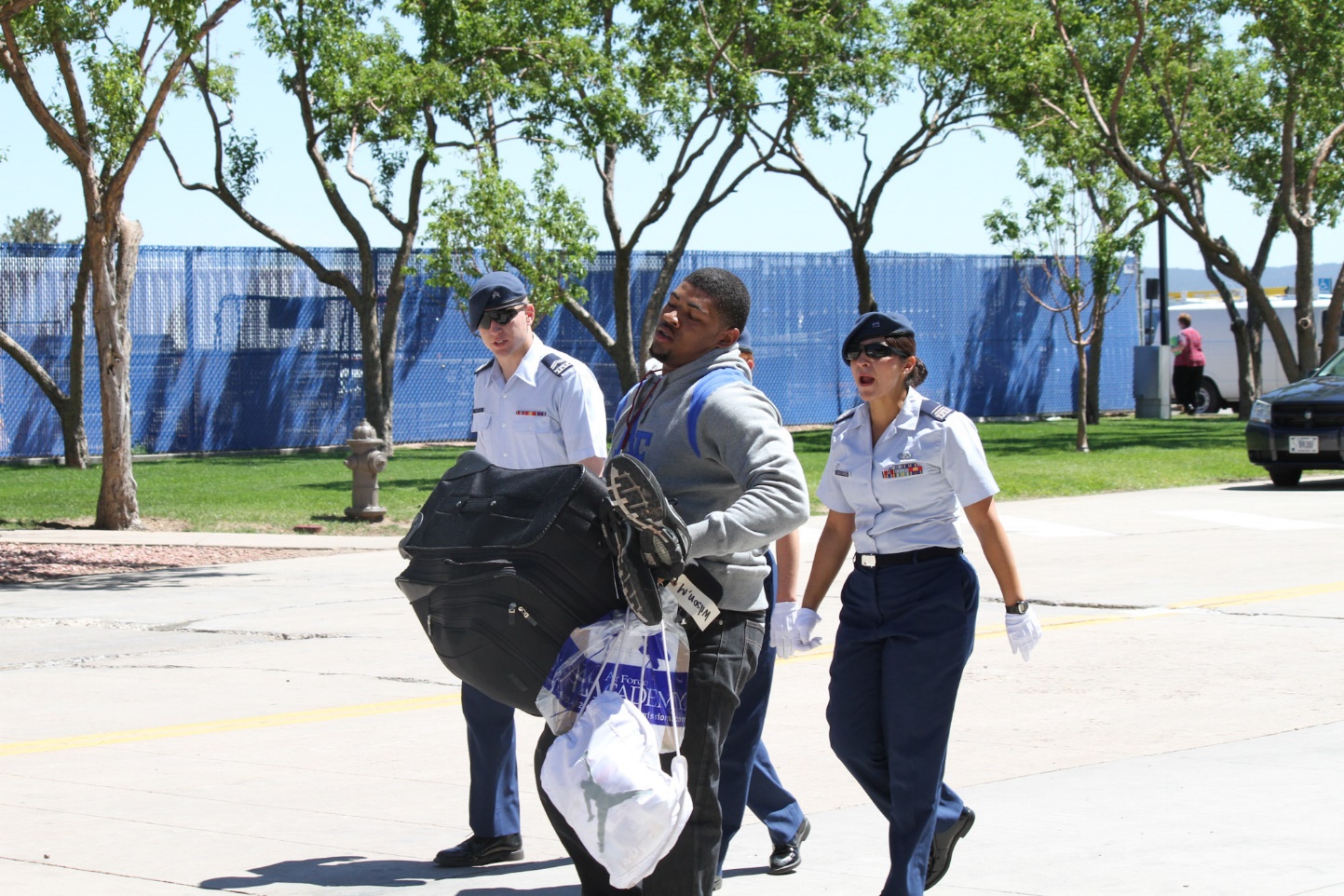 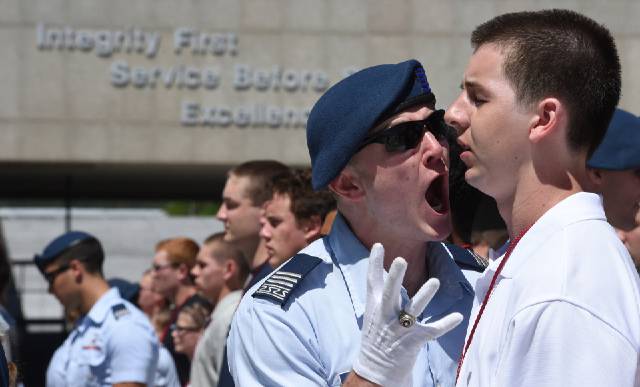 [Speaker Notes: Red ink hurts self esteem]
<video with narration of Maj Kuda, LtGen Rokke, and a few cadets>
Reasons to Attend USAFA
Service to country as an Air Force officer
Strong academic reputation
Outstanding career possibilities (flying & non-flying)
Unparalleled opportunities for challenging activities & personal development	
Because The Student wants to! 
            (not parents, friends, coaches or relatives)
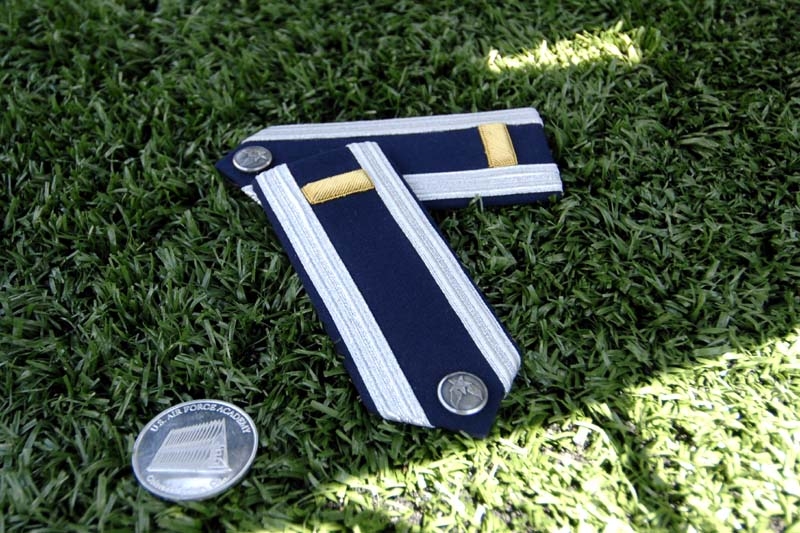 [Speaker Notes: First and foremost among the reasons for attending USAFA is a genuine desire to be part of our nation’s security.  Also, the academic reputation of USAFA is recognized nationwide.  Another consideration includes guaranteed employment after graduation, maybe as a pilot, and real opportunities for travel, challenge, personal growth, and memories that will last a lifetime. In addition, there are significant Area recreational opportunities (skiing, snowboarding, hiking, etc.) and a wide variety of USAFA Clubs/activities (show choir, D&B, Blue Bards, sports clubs, etc.)
 
But most importantly, attending the Academy and serving in the Air Force must be what you want to do.  Strong personal motivation is absolutely necessary to be successful at the  Academy. The top 3 reasons why freshmen (4th classmen) resign are (source - Rollie Stoneman, USAFA admissions):
I don’t want to be an officer
I don’t want the military lifestyle
My parents wanted me to come
add to those:
I came for free school--I didn’t realize how expensive eight years of a certain lifestyle really is
I came for the glamour and prestige and didn’t consider the lifestyle and commitment I would be getting into 

Picture: MC-130E/H Combat Talon I/II, www.af.mil/library/factsheets/]
The Service Academy Life Is Not For Everyone
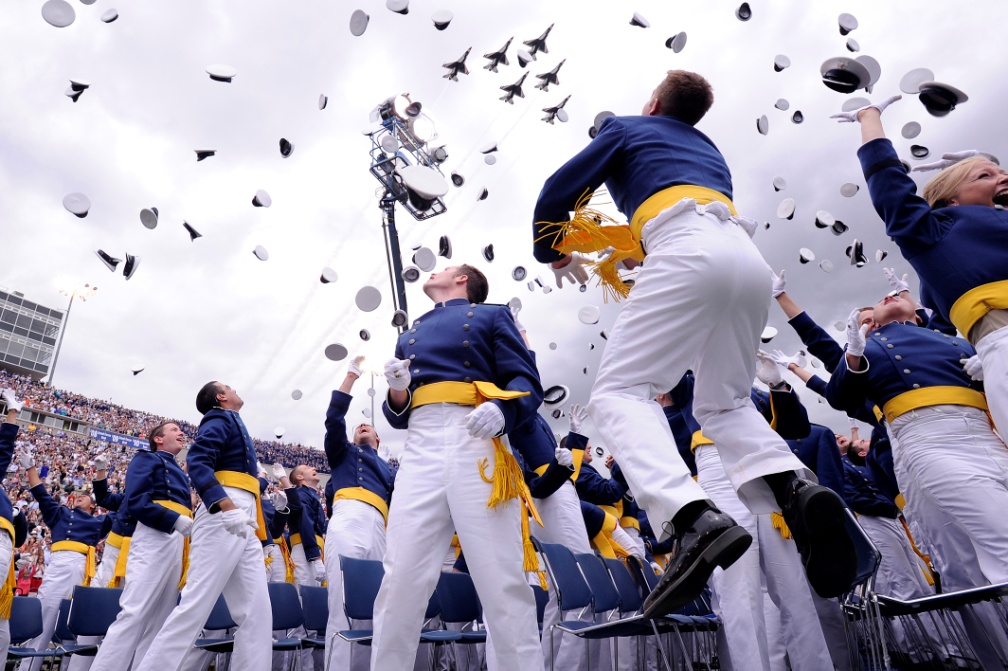 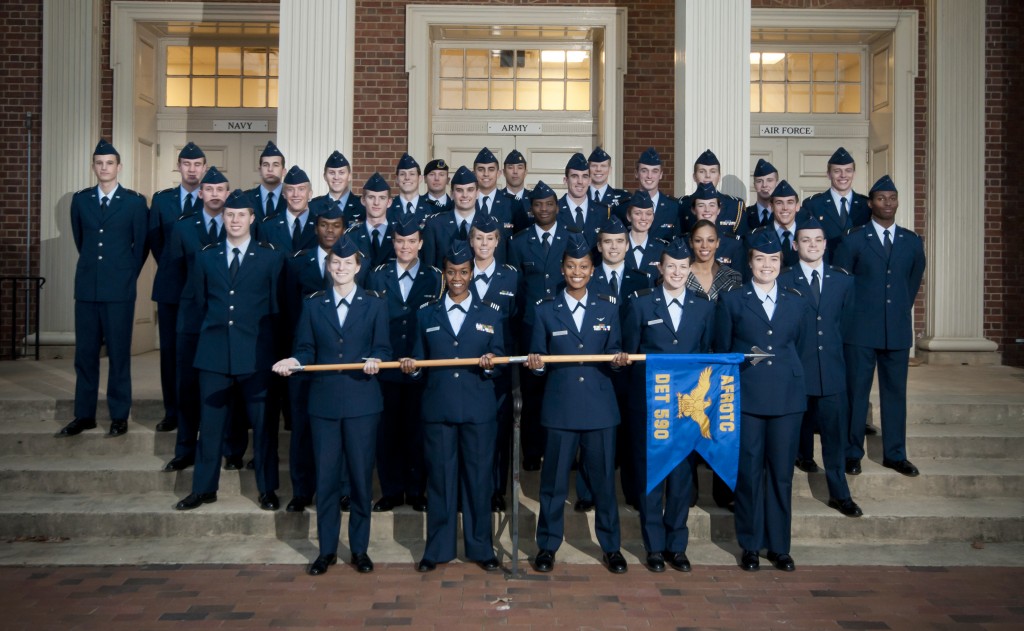 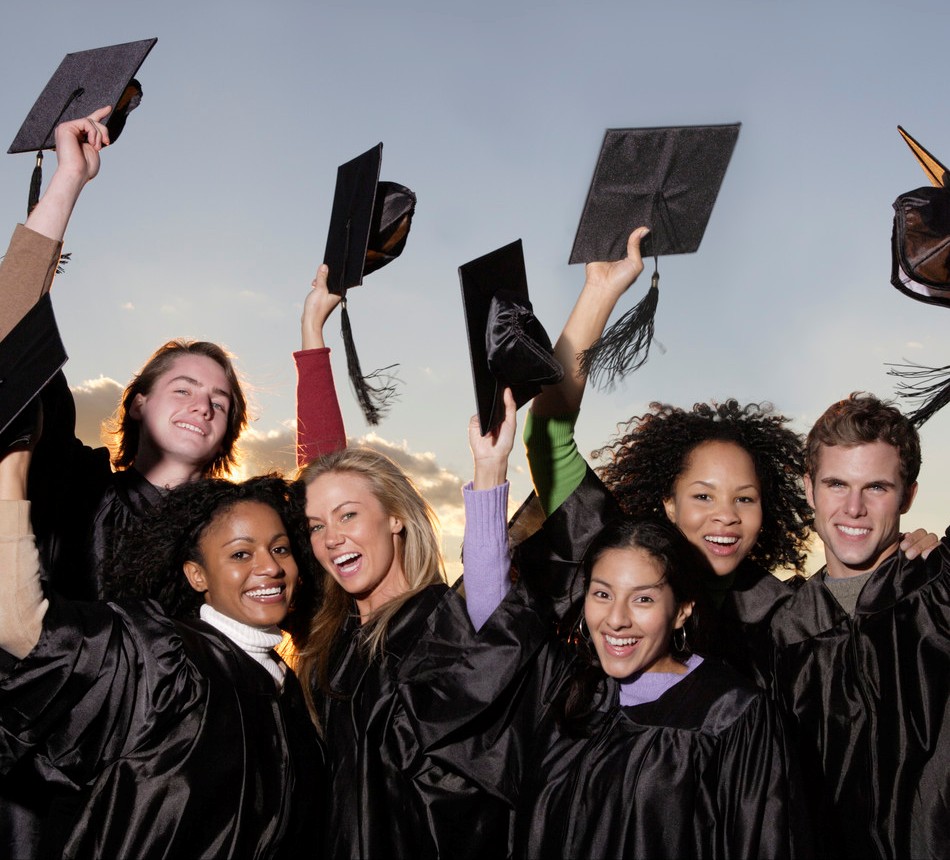 Do’s and Don’ts
Do: 
Educate yourself about the admissions & nomination process
Connect now with current service academy parents for support
Recognize this is a time of ambivalence for all parents.
Recognize your child's conflicting emotions.
Be a coach rather than trying to solve your child's problems yourself.
Let them take responsibility for their application and deadlines
Enjoy their senior year in high school – Take lots of pictures
Breathe
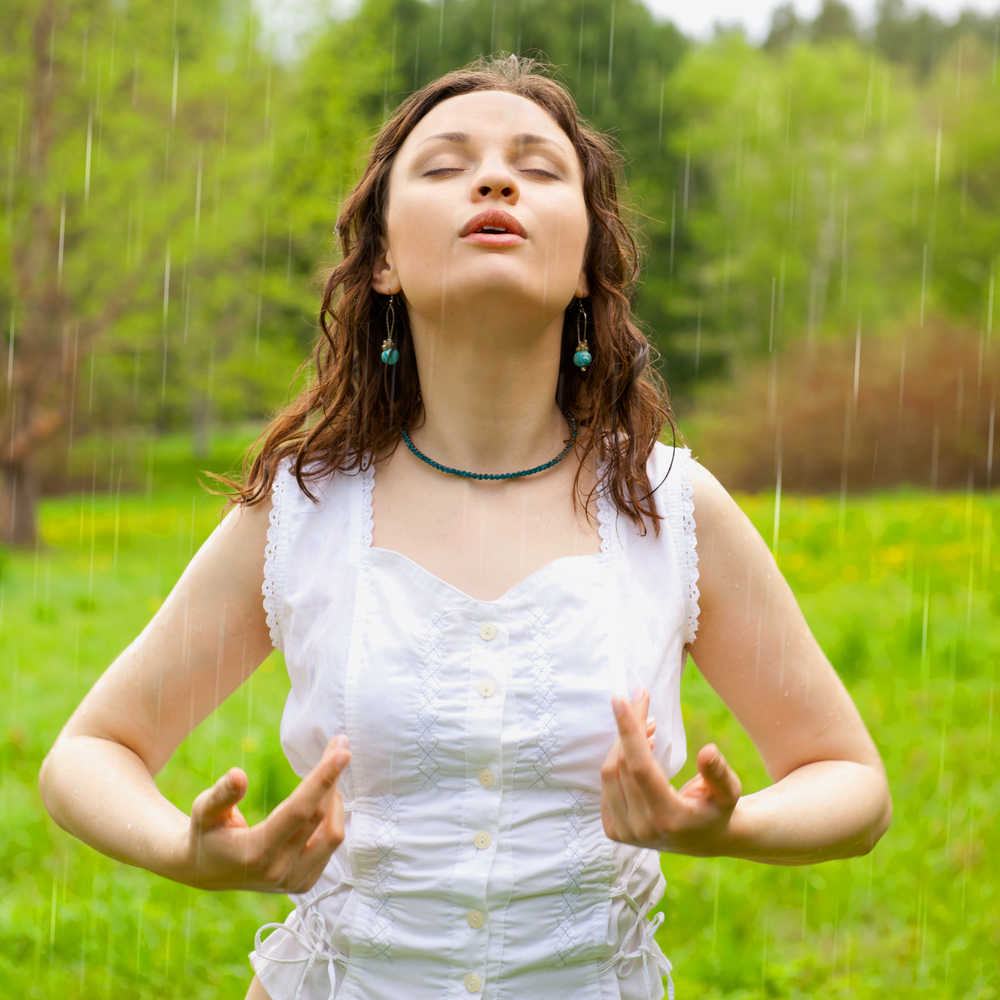 Thank You
Resources
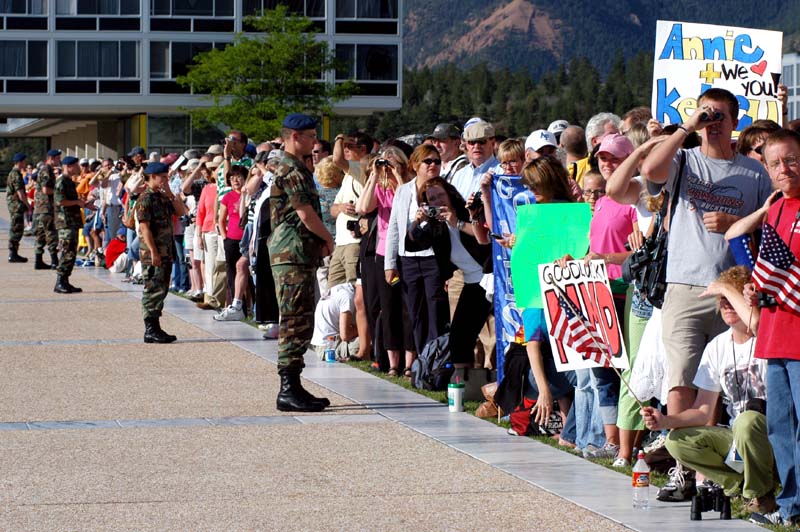 www.academyadmissions.comadmissions.usafa.eduwww.usafa.eduwww.falconfoundation.org/Fact_Sheet.htmwww.goairforcefalcons.comwww.usafaparents.org
www.usafaparents.org
Keith Payne
UPALAC President
usafaparents.org
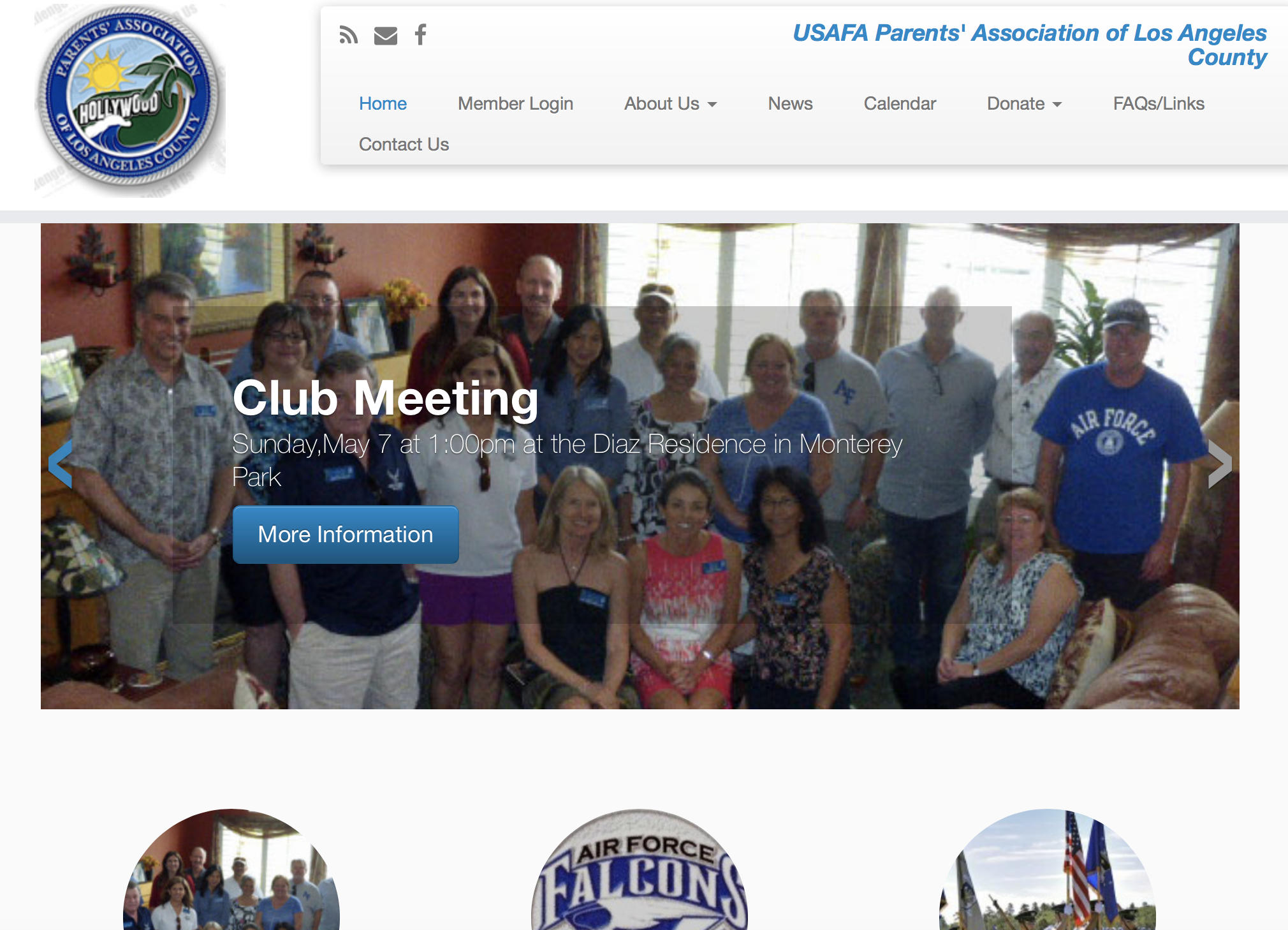 Web Guy
usafawebguy.com
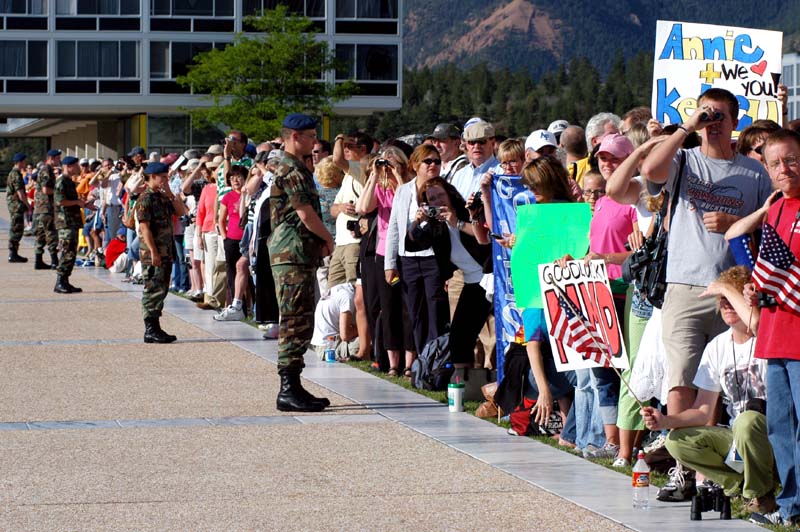 SUPERB resource
  Nominal fee
  Daily pictures & videos
  Support Blogs
Parents Role in the Admissions Process
Questions ?